C
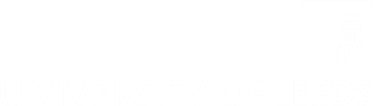 Average Detector Output Signal
ardiac X-ray
X-ray Flat Detector
ontext Sensitive
Anti-scatter Grid
Image quality and X-ray dose control for 
				modern cardiac X-ray systems
Requested Output Signal
System Mode Selection
Patient
Imaging
Difference Signal
Patient Table
Compute kVp, mA, ms
Vessel Contrast
Beam Filtration
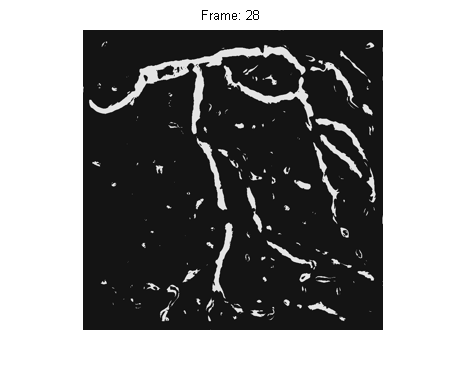 Update Factors
Stephen M. Kengyelics1 MSc, Amber J. Gislason-Lee1 MSc, Derek Magee PhD 2, and Andrew G. Davies MSc 1
Contrast
Generator
X-ray Tube
1. Division of Medical Physics, University of Leeds, Worsley Building, Clarendon Way, Leeds LS2 9T
2. School of Computing, The University of Leeds, Leeds, LS2 9JT
An equidistant-bin histogram is constructed from the signal estimate image to identify all the unmasked pixels in the smoothed image that have a particular mean.
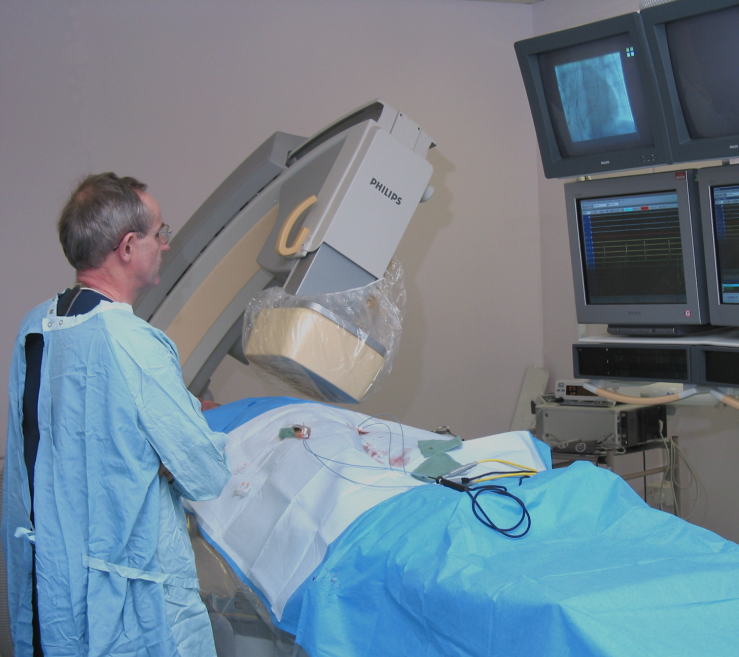 Vessel Diameter
Noise Estimation
Introduction
Subtracting the signal estimate from the original image results in a noise image.
Modern cardiac X-ray imaging systems regulate their output in response to changes in patient attenuation by adjusting system parameters to maintain a constant average signal level from the X-ray detector using a feedback control loop as shown1.
Noise in X-ray images may obscure clinically important anatomical details and principally arises from the quantum nature of electromagnetic radiation.
Noise Image
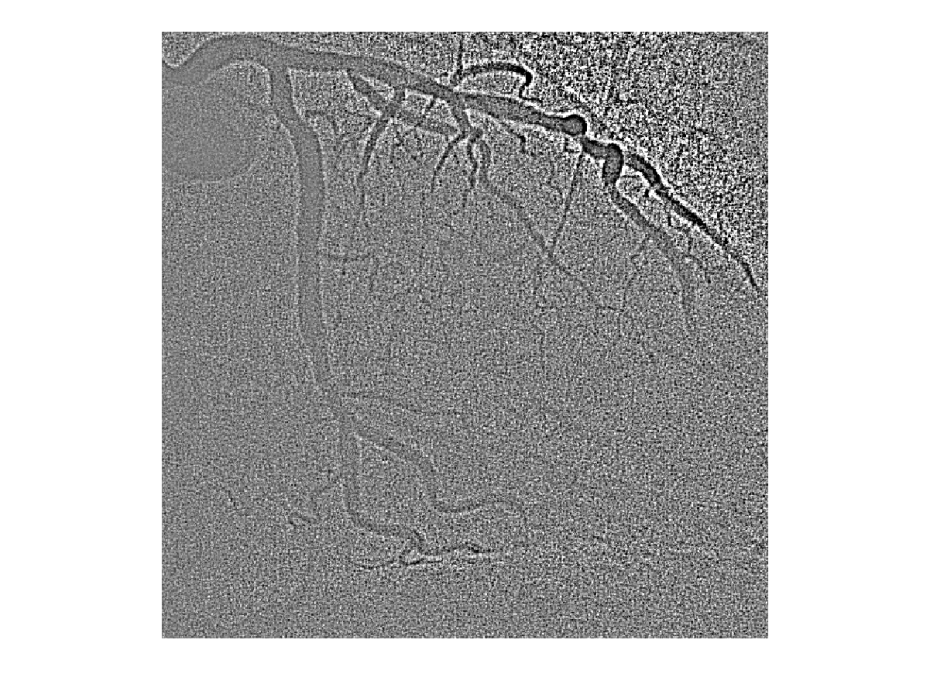 Mask Image
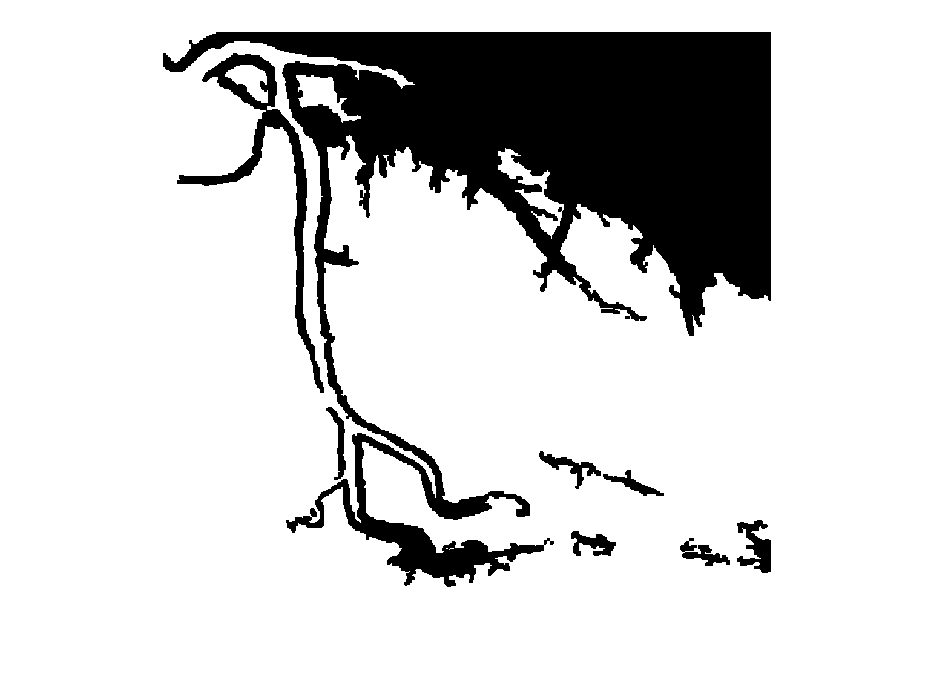 Noise Estimate
Unmasked Values Histogram
Variance
Signal Estimate Image
Counts
Mean Signal
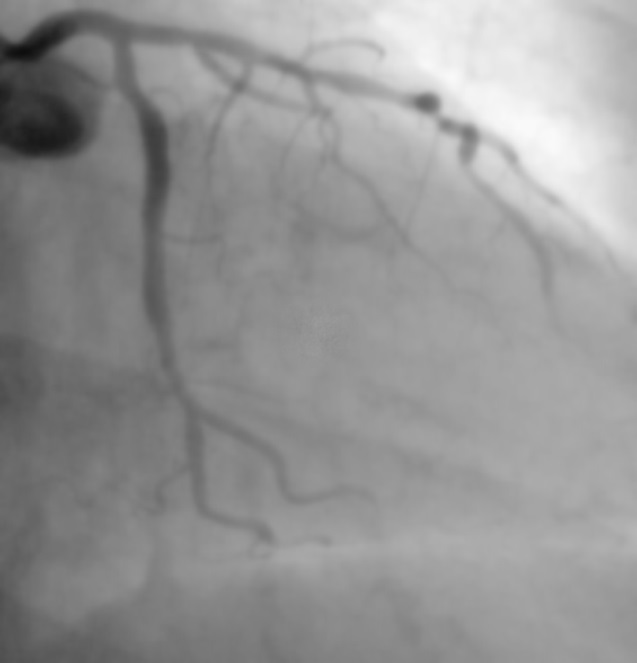 Pixel Value
One approach to noise estimation3 is to first estimate the signal content by filtering (smoothing) the image.
The X-ray attenuation properties of a patient are not fixed, and depend on a number of variables such as the specific anatomy being imaged, the angle of the projection, the area being imaged, and the geometry of the X-ray source, patient and detector.
A mask image is used to select only those areas in the noise image that originate from “flat” areas and is calculated
This control scheme is limited as it does not provide any information about the content of what is being imaged, nor what is clinically relevant and may lead to patients receiving more radiation dose than that required for the examination. 
This study intends to investigate methods for automatically monitoring the content of real-time cardiac image sequences such that this information can be used to control the X-ray system settings according to the clinical task being performed
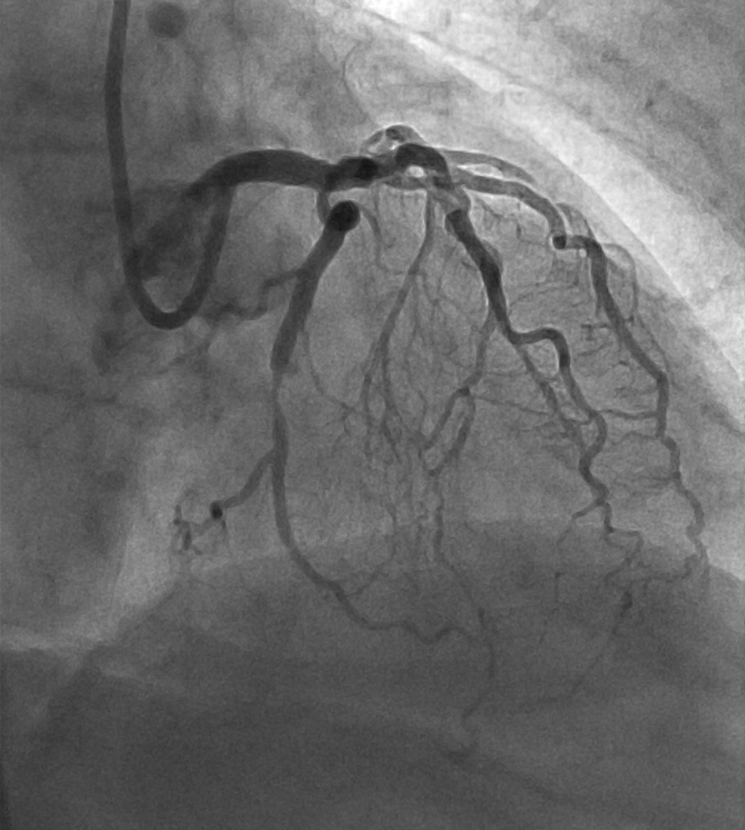 Using the unmasked values histogram and the corresponding noise image a noise estimate can be calculated  as a function of the mean signal
Combined IQ Metric
Signal Estimation
Frangi Scale Image
A key feature, or signal, of interest in cardiac  X-ray images is the contrast of blood vessels which is how well they standout from their background when injected with a special dye that is opaque to X-rays.
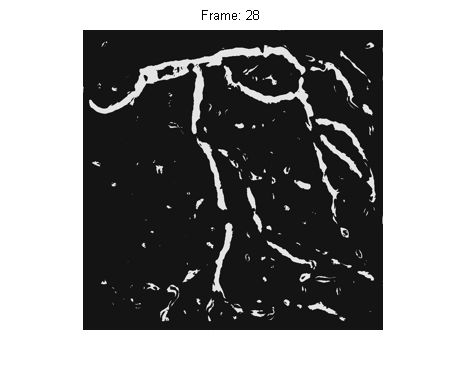 Estimates of the signal and noise in a cardiac X-ray image can be combined to produce an image quality metric (IQM) that represents the signal-to-ratio per unit of X-ray radiation dose to the patient. By actively monitoring image IQ in real-time system parameters can me adjusted to optimise image quality.
To automatically assess  contrast the vessel must first be located. A  Frangi “vesselness” filter2 provides magnitude and orientation responses at a number of defined scales.
Future Work
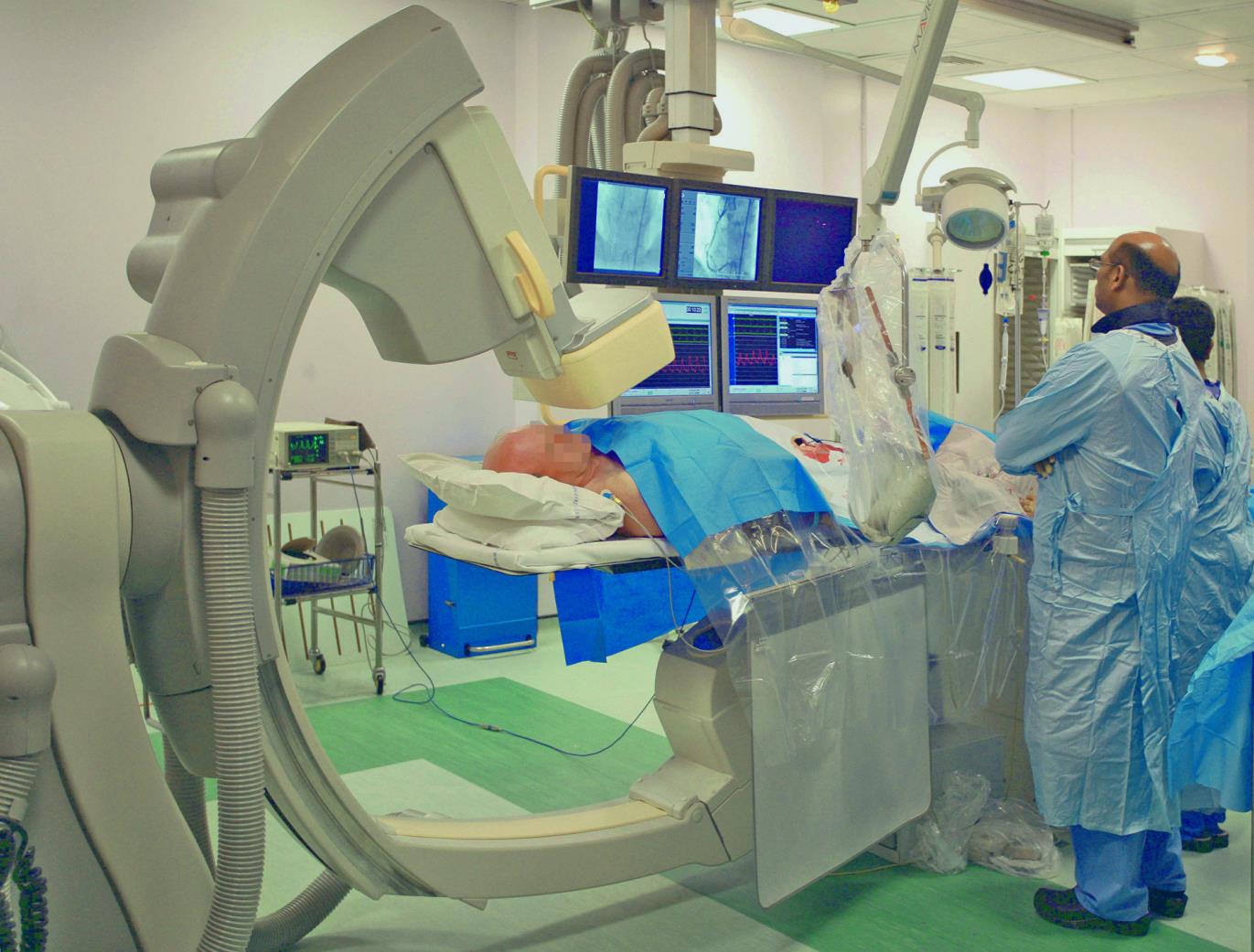 Vessel Profile
Vessel Profile
Correlate the IQ metric with the experience of clinical users
Using the orientation information from the scale that provides the maximum response at a particular location any number of profiles orthogonal to the principle component of the blood vessel can be constructed
Pixel Value
Estimation of patient radiation dose from system parameters
Displacement
Active monitoring of scattered X-ray radiation
From an ensemble of profiles average vessel contrast can be calculated as a function of the vessel diameter
Automatically regulate system parameters to optimise image quality
Acknowledgements
References
This work has been performed in the project PANORAMA, funded by grants from Belgium, Italy, France, the Netherlands, and the United Kingdom, and the ENIAC Joint Undertaking.
Gislason-Lee AJ, McMillan C, Cowen AR, and Davies AG. Dose optimization in cardiac x-ray imaging. Med. Phys., 40:091911, 2013.
Frangi A, Niessen W, Vincken K, and Viergever MA. Multiscale vessel enhancement filtering. Medical Image Computing, 1496:130-137, 1998.  
Gravel P, Beaudoin G, and De Guise, JA. A method for modeling noise in medical images. IEEE Trans Medical Imaging, Vol. 23(10), pp. 1221-1232, 2014.
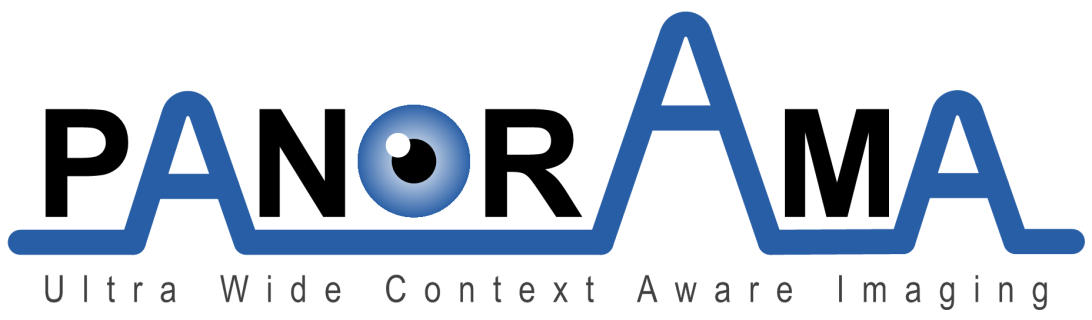